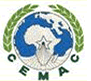 Outil de séries
Installer, découvrir et aller plus loin
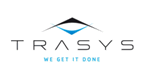 Atelier PIB comparable CEMAC 2013
1
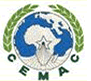 Installation de l’outil
Lancer SerieV02FR.exe
Choisir répertoire d’installation
Choisir répertoire Progress
Restaurer la base vide (répertoire BaseDep.art)
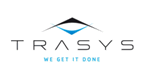 Atelier PIB comparable CEMAC 2013
2
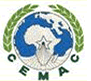 Préparation du matériel
Restaurer la base SerieTests.bkp
Restaurez la base Eretes2003.bkp
Lancez l’outil sur la base SerieTests
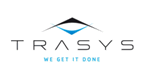 Atelier PIB comparable CEMAC 2013
3
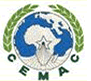 Introduction
Finalité de l’outil :
gérer dans une base de données unique, plusieurs « périodes » (en général des années) de comptes nationaux bâtis avec ERETES.
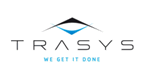 Atelier PIB comparable CEMAC 2013
4
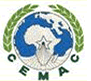 Introduction
Exemples d’utilisation
Analyser la série 
Extraire des tableaux standards 
Concevoir des tableaux spécifiques 
Stocker les données issues d’ERETES
Calculer et stocker des données résultant de calculs
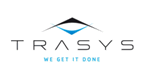 Atelier PIB comparable CEMAC 2013
5
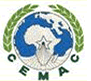 Découvrir la base de données
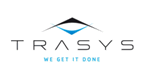 Atelier PIB comparable CEMAC 2013
6
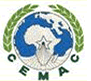 Découvrir la base de données
La table « donnee_serie » : description dans le document de cours page 8
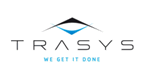 Atelier PIB comparable CEMAC 2013
7
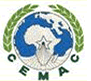 Découvrir la base de données
Les autres tables : voir liste et description des autres tables dans le document de cours page 5
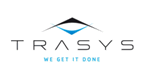 Atelier PIB comparable CEMAC 2013
8
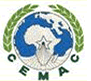 Découvrir la page d’accueil
Page d’accueil 
Image bases pleines VS bases vides
Menu Fichier 
Outils Progress
Exécuter une procédure externe
Changer son mot de passe
Menu ?
Manuel Utilisateur
Info base de données
Info utilisateur
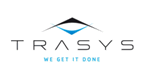 Atelier PIB comparable CEMAC 2013
9
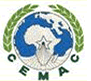 Découvrir le bloc-notes
Accès depuis toutes les fenêtres
Menu Fichier 
Exporter (attention aux «retours chariot »)
Menu Outil 
Ajouter-Modifier (fonctions souris)
Supprimer
Importer 
Vider le bloc-notes
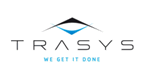 Atelier PIB comparable CEMAC 2013
10
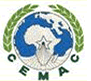 Découvrir le bloc-notes
Menu Rechercher
la barre d’opérateurs
les combo-box (affichage des valeurs existantes)
Persistance du bloc-notes
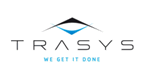 Atelier PIB comparable CEMAC 2013
11
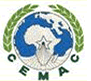 Découvrir la gestion des nomenclatures
Réservée aux administrateurs
Nomenclatures travail VS Nomenclatures édition 
Mêmes fonctionnalités que dans ERETES, mais accès à toutes les tables y compris import/export
Contrôle des nomenclatures
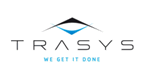 Atelier PIB comparable CEMAC 2013
12
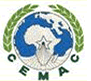 Découvrir la gestion des données
Réservée aux administrateurs
Le menu Fichier
Evènements
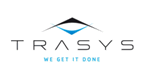 Atelier PIB comparable CEMAC 2013
13
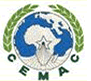 Découvrir la gestion des utilisateurs
Le menu Utilisateurs 
Fichier
Exporter
Quitter
Outils
Ajouter –modifier – supprimer (sous conditions)
Changer le mot de passe
Importer une liste
Vider la table
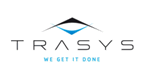 Atelier PIB comparable CEMAC 2013
14
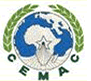 Découvrir le journal
Le Journal
Lié au bloc-notes et à la table évènement
Menu Fichier
Exporter
Menu Outil 
Ajouter –modifier  (fonction souris, collage de la note)
Supprimer
Purger
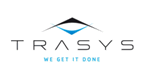 Atelier PIB comparable CEMAC 2013
15
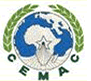 Découvrir le journal
Le Journal
Menu Rechercher 
Rechercher des articles
Annuler la recherche
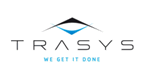 Atelier PIB comparable CEMAC 2013
16
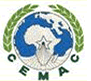 Découvrir les calculs
Un calcul est une procédure informatique qui crée de nouvelles données de série dans la base.
Ces données se différencient de celles qui proviennent d’ERETES par l’attribut « id_calcul » qui contient l’identifiant du calcul concerné.
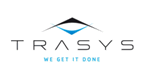 Atelier PIB comparable CEMAC 2013
17
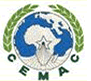 Découvrir les calculs
Deux calculs sont livrés avec l’outil:
Calcul des cellules de l’ERE
Calcul des cellules du compte de branche
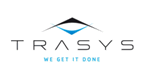 Atelier PIB comparable CEMAC 2013
18
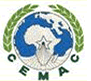 Découvrir les calculs
Les calculs
lien avec la procédure
lien avec le journal -> bloc-notes
les attributs ‘automatique’, ‘chainage’ et ‘rang’
Menu Fichier
Exporter
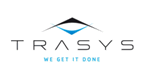 Atelier PIB comparable CEMAC 2013
19
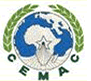 Découvrir les calculs
Les calculs
Menu Outil
Ajouter – Modifier – Supprimer
Vider la table
Menu Lancer le calcul 
Les paramètres passés à/ reçus de la procédure
Le journal
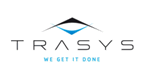 Atelier PIB comparable CEMAC 2013
20
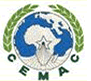 Découvrir les périodes
Une série est un ensemble de périodes organisées en séquence, une période correspondant à un set de données. 
Pour le comptable national, une période représentera le plus souvent d’une année de comptes nationaux.
Les périodes sont organisées autour de la période 0. 

L’architecture de la série est stockée dans la table « Periode ».
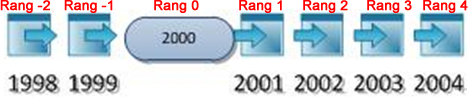 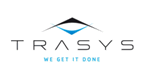 Atelier PIB comparable CEMAC 2013
21
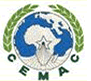 Découvrir les périodes
Les périodes
Concernent la table et les donnees_serie
Impact du rang d’une période
Menu Fichier
Exporter
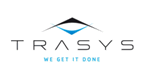 Atelier PIB comparable CEMAC 2013
22
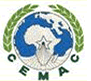 Découvrir les périodes
Les périodes
Menu Outil
Ajouter – Modifier – Supprimer
Vider la table
Menu Données de la Période
Charger les données (voir documentation p26)
Supprimer les données de la période 
suppression des calculs chainés
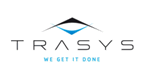 Atelier PIB comparable CEMAC 2013
23
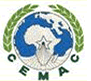 Outil de séries
Démarrer ...
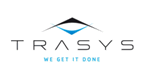 Atelier PIB comparable CEMAC 2013
24
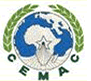 Construire une base de séries
Préparer les bases ERETES et décider de travailler ou non avec les sources
 Ouvrir la base ERETES la plus récente et exporter les tables :
branche, produit, prod_bran, mode_prod 
unite_physique, operation,secteur
source (si vous avez choisi de les garder)
Supprimer les colonnes :
« id_filiere » dans la feuille produit 
« id_famille »dans la feuille operation
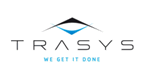 Atelier PIB comparable CEMAC 2013
25
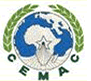 Construire une base de séries
Lancer l’outil de série sur la base SERIE vide restaurée précédemment
 Nommer la base 
 Charger les nomenclatures et contrôler (attention aux produits)
Créer des utilisateurs 
Créer une ligne pour chacune de vos bases ERETES dans la table période
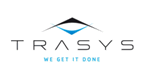 Atelier PIB comparable CEMAC 2013
26
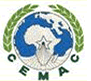 Construire une base de séries
Sauvegarder la base initialisée
Charger ses bases ERETES
Lancer les calculs
Contrôler le journal
Sauvegarder la base
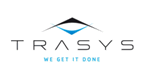 Atelier PIB comparable CEMAC 2013
27
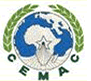 Travailler sur une base de séries
Outils 
La requête personnalisée
L’édition personnalisée
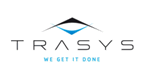 Atelier PIB comparable CEMAC 2013
28
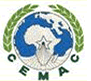 Utiliser la Requête personnalisée
Mêmes fonctionnalités que dans ERETES (voir documentation p 33)
Jointure avec la nomenclature d’édition
Exportation des DS avec correspondance des nomenclatures d’édition 
4gl en 3 parties
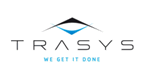 Atelier PIB comparable CEMAC 2013
29
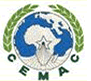 Outil de séries
Les éditions ...
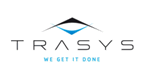 Atelier PIB comparable CEMAC 2013
30
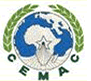 Avantages des éditions paramétrables
Solution adaptée à tous les profils utilisateur (utilisateur des séries, comptables nationaux, experts d’ERETES ...)
Modèles de tableaux standards livrés avec l’outil
Possibilité de créer ses propres modèles de tableaux
Possibilité d’échanger des modèles de tableaux
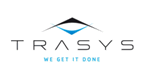 Atelier PIB comparable CEMAC 2013
31
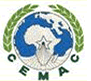 Définitions
Tableau
Du point de vue de l’utilisateur, outil qui produit un tableau Excel avec en colonne les périodes de la série et en ligne des « entités », le résultat de formules de calcul ou du texte..
Du point de vue informatique, ensemble des paramètres donnés à ERETES-SERIE pour lui permettre de créer le tableau Excel.
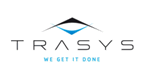 Atelier PIB comparable CEMAC 2013
32
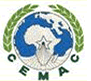 Définitions
Entité
Du point de vue de l’utilisateur : grandeur économique telle que « la production à prix de base en valeur» ou « les salaires bruts en volume » par exemple
Du point de vue informatique: ensemble des critères de sélection nécessaires à la requête qui recherchera les données utiles correspondant à la grandeur économique
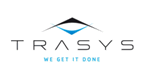 Atelier PIB comparable CEMAC 2013
33
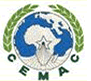 Définitions
Librairie 
ensemble des tableaux disponibles sur le poste de travail, c'est-à-dire ceux qui ont été fournis avec ERETES-SERIE et ceux qui auront été ajoutés par les utilisateurs.
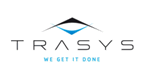 Atelier PIB comparable CEMAC 2013
34
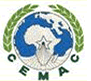 La fenêtre d’édition
S’ouvre sur le contenu de la librairie (les tableaux proposés sont détaillés dans l’aide en ligne)
Boutons de tri / filtre
Fonctions souris pour lancer une édition ou voir les paramètres 
Les outils de gestion de la librairie 
importer / Retirer / Exporter
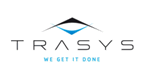 Atelier PIB comparable CEMAC 2013
35
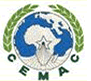 La fenêtre des entités
Boutons Tri ( Filtres prévus)
Les aides à la recherche (Prix, Groupe)
La liste d’origine et la liste personnelle
Les outils de gestion des entités de la liste personnelle
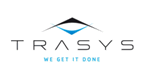 Atelier PIB comparable CEMAC 2013
36
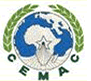 Où sont stockées ces informations ?
Sur le poste de travail et non dans la base de données, dans le sous-répertoire Editions 
Librairie -> library.txt 
Liste personnelle d’entités -> Entite.txt
Conséquences :
Penser à les sauvegarder
Peuvent se recopier d’une machine à l’autre
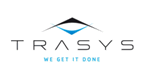 Atelier PIB comparable CEMAC 2013
37
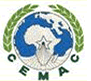 Exercice
Lancer tous les tableaux sur sa propre base de série
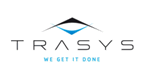 Atelier PIB comparable CEMAC 2013
38